UNIDAD DE ASESORÍA PRESUPUESTARIA
SENADO DE LA REPÚBLICA DE CHILE
EJECUCIÓN PRESUPUESTARIA ACUMULADA DE GASTOSal mes de Marzo de 2018Partida 03:PODER JUDICIAL
Valparaíso, mayo 2018
Ejecución Presupuestaria de Gastos Acumulada al Mes de Marzo de 2018 Poder Judicial
Principales hallazgos

El gasto del Poder Judicial acumulado al mes de marzo de 2018, finalizó en $125.612 millones, equivalentes a un 22% de ejecución respecto al Presupuesto vigente.
En el Servicio de la Deuda se observó un aumento en la disponibilidad de recursos, que ascendió a $158 millones.
En iniciativas de inversión, se observaron desembolsos por $9.863 millones (10% de ejecución), que corresponden a compromisos de arrastre de iniciativas de inversión identificadas el año 2018, correspondiente a un total de 21 proyectos.
En Becas de Postgrado, con $142 millones, que se destinan a financiar estudios para funcionarios con formación universitaria del Poder Judicial como de la Corporación Administrativa, a la fecha de este reporte, ejecutaron un 0,2% sus recursos.
En los Programas de capacitación, que contemplan recursos para la formación y perfeccionamiento de los funcionarios del Poder Judicial, alcanzó la siguientes ejecuciones:
	- Programa de Formación: 3%
	- Programa de Perfeccionamiento: 10
	- Programa de Habilitación: 6%
	- Programa de Perfeccionamiento Extraordinario: 0,9%
2
Ejecución Presupuestaria de Gastos Acumulada al Mes de Marzo de 2018 Poder Judicial
Principales hallazgos
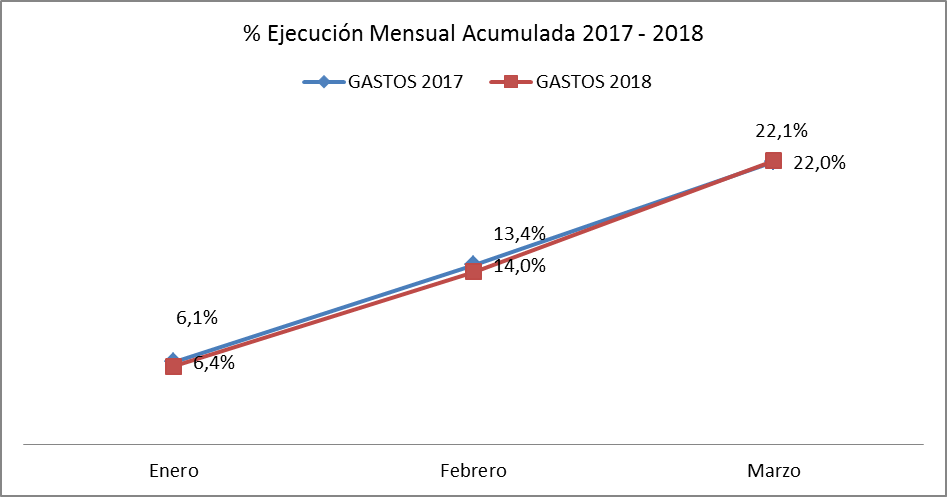 3
Ejecución Presupuestaria de Gastos Acumulada al Mes de Marzo de 2018 Poder Judicial
Principales hallazgos
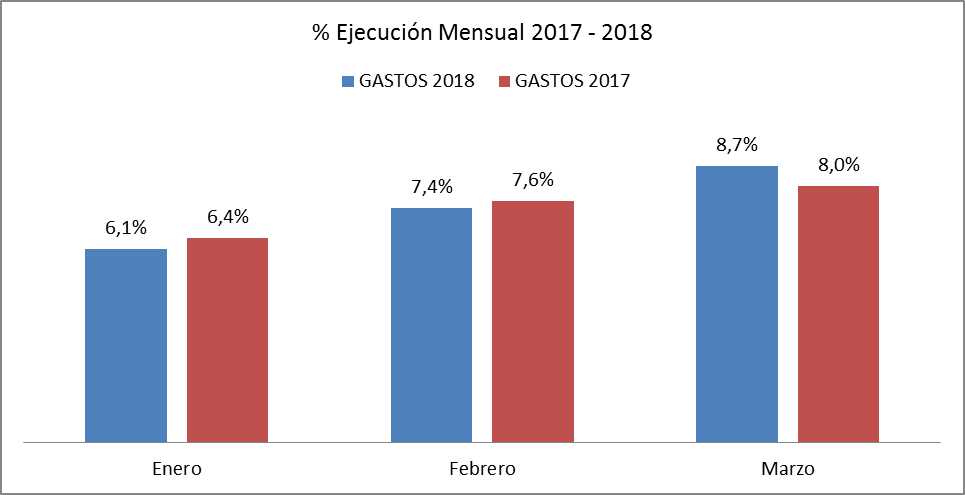 4
Ejecución Presupuestaria de Gastos Acumulada al Mes de Marzo de 2018 Partida 03 Poder Judicial
en miles de pesos de 2018
Fuente: Elaboración propia en base  a Informes de ejecución presupuestaria mensual de DIPRES
5
Ejecución Presupuestaria de Gastos Acumulada al Mes de Marzo de 2018 Partida 03 Resumen por Capítulos
en miles de pesos de 2018
Fuente: Elaboración propia en base  a informes de ejecución presupuestaria mensual de DIPRES
6
Ejecución Presupuestaria de Gastos Acumulada al Mes de Marzo de 2018 Partida 03, Capítulo 01, Programa 01: Poder Judicial
en miles de pesos de 2018
Fuente: Elaboración propia en base  a Informes de ejecución presupuestaria mensual de DIPRES
7
Ejecución Presupuestaria de Gastos Acumulada al Mes de Marzo de 2018 Partida 03, Capítulo 01, Programa 02: Unidad de Apoyo a Tribunales
en miles de pesos de 2018
Fuente: Elaboración propia en base  a Informes de ejecución presupuestaria mensual de DIPRES
8
Ejecución Presupuestaria de Gastos Acumulada al Mes de Marzo de 2018 Partida 03, Capítulo 03, Programa 01: Corporación Administrativa del Poder Judicial
en miles de pesos de 2018
Fuente: Elaboración propia en base  a Informes de ejecución presupuestaria mensual de DIPRES
9
Ejecución Presupuestaria de Gastos Acumulada al Mes de Marzo de 2018 Partida 03, Capítulo 04, Programa 01: Academia Judicial
en miles de pesos de 2018
Fuente: Elaboración propia en base  a Informes de ejecución presupuestaria mensual de DIPRES
10